m
m (myš)
Proč leží černé klávesy s mezerami –     2 + 3 ?
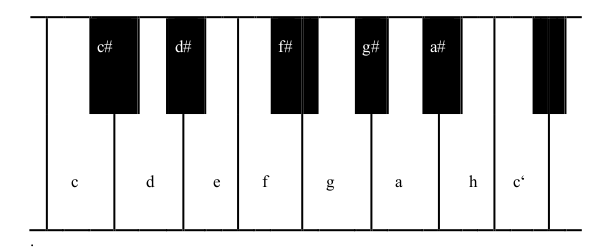 U3V – Jan Obdržálek
(část Hudební akustiky)
Praha, 2022-02-14
m (myš)
m
Proč nepravidelné: 2 + 3 ?J. Obdržálek
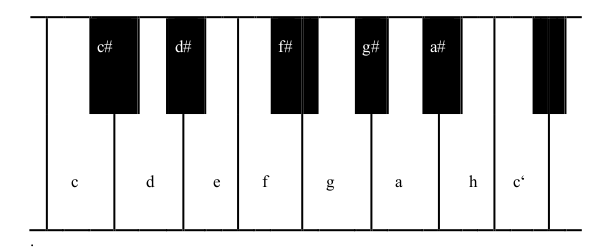 U3V
Praha, 2022-02-14
m
m
Kde se vzaly bílé klávesyna klavíru?
A co jsou ty černé?
m
Základy z hudby: tón
Hudba používá tóny
Tón je pravidelné kmitání.
Tón má určitou výšku popsanou kmitočtem f,
  který určuje, kolik kmitů proběhne za sekundu.
Komorní „a“ má  f = 440 Hz, tedy 440 kmitů/s
Vysoký tón má vysoký kmitočet: f = 1 000 Hz
Nízký tón má nízký kmitočet: f = 200 Hz
[Speaker Notes: Hudba používá tóny
Tón je pravidelné kmitání.
Tón má určitou výšku popsanou kmitočtem f,
  která určuje, kolik kmitů proběhne za sekundu.
Komorní „a“ má  f = 440 Hz, tedy 440 kmitů/s
Vysoký tón má vysoký kmitočet: f = 1 000 Hz
Nízký tón má nízký kmitočet: f = 200 Hz]
m
m
m
m
m
Interval = vzdálenost 2 tónů
Dva tóny tvoří interval (kvarta „hoří)
Vnímáme poměr kmitočtů f : f‘, nikoli rozdíl f - f‘
 Například poměr 1:2 vnímáme jako oktávu,
	poměr 2:3 jako kvintu
	poměr 3:4 jako kvartu
a podobně.
[Speaker Notes: Dva tóny tvoří interval (kvarta „hoří)
Vnímáme poměr kmitočtů f : f‘, nikoli rozdíl f - f‘
 Například poměr 1:2 vnímáme jako oktávu,
	poměr 2:3 jako kvintu
	poměr 3:4 jako kvartu
a podobně. Uslyšíme o nich i dále.]
m
m
Interval „oktáva“
Dvojnásobný kmitočet („stejný tón“ A)
     55 Hz   A‘
   110 Hz   A
   220 Hz   a
   440 Hz   a‘
   880 Hz   a‘‘
1 760 Hz   a‘‘‘
3 520 Hz   a‘‘‘‘
[Speaker Notes: Dvojnásobný kmitočet („stejný tón“ A)
     55 Hz   A‘
   110 Hz   A
   220 Hz   a
   440 Hz   a‘
   880 Hz   a‘‘
1 760 Hz   a‘‘‘
3 520 Hz   a‘‘‘‘]
m
Vyšší harmonické
1200 Hz
  6×
1000 Hz
  5×
400 Hz
 2×
800 Hz
 4×
600 Hz
 3×
m
m
Hezké intervaly
Které intervaly zní hezky a které ne (a proč)?
Porovnejme s tóny, které jsme právě poznali:
200 Hz1
Prvních šest vyšších harmonických zní spolu docela příjemně (malá celá čísla - Pythagoras!)
Konkrétně: tóny 4 + 5 + 6 vytvářejí tzv. „durový kvintakord“, zde C dur (od tónu C). Na něm založíme další postup
600 Hz
 3
400 Hz
 2
800 Hz
 4
1000 Hz
  5
1200 Hz
  6
[Speaker Notes: Co zní hezky a co nehezky (a proč)?
Porovnejme s tóny, které jsme právě poznali:
200 Hz 400 Hz  600 Hz  800 Hz  1 000 Hz  1 200 Hz1           2            3           4            5              6
Prvních šest vyšších harmonických zní spolu docela příjemně
Konkrétně: tóny 4 + 5 + 6 vytvářejí tzv. „durový kvintakord“. Na něm založíme další postup]
m
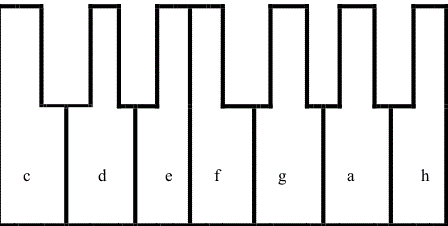 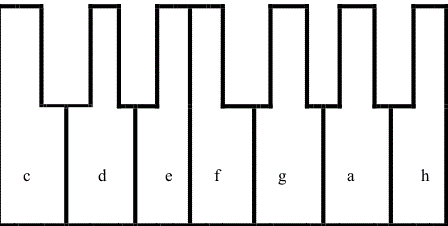 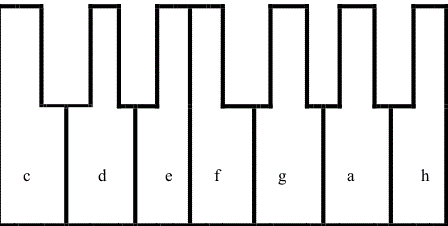 Plán postupu – tónina C dur
Vyjdeme z jednoho kvintakordu; nazveme ho „tónika“, T. Máme tak první tři tóny.
Nad něj přistavíme další kvintakord; „dominanta“, D. Přibyly dva tóny.
Poslední kvintakord postavíme naopak dolů, pod tóniku; bude to „subdominanta“, S. Přibyly další dva tóny.
Máme nyní celkem 7 tónů, a podíváme se na jejich kmitočty – na intervaly, které tvoří.
Začínáme tónikou.
[Speaker Notes: Vyjdeme z jednoho kvintakordu; nazveme ho „tónika“, T. Máme tak první tři tóny.
Nad něj přistavíme další kvintakord; „dominanta“, D. Přibyly dva tóny.
Poslední kvintakord postavíme naopak dolů, pod tóniku; bude to „subdominanta“, S. Přibyly dva tóny.
Máme nyní celkem 7 tónů, a podíváme se na jejich kmitočty – na intervaly, které tvoří.
Začínáme tónikou.]
m
m
Kmitočty tónů z akordů T, D, S
S   F  – A  – c   (4  :  5  :  6) 
Abychom mohli porovnat f navzájem,
vynásobíme trojice postupně
     4	          	 6	      9
 (16 : 20 : 24) (24 : 30 : 36)(36 : 45 : 54)
7 různých tónů s poměrem kmitočtů
 16 : 20 : 24 : 30 : 36 : 45 : 54
D g  – h –  d‘(4  :  5  :  6)
T				(název)
 c  – e –  g				(tóny)	 (4  :  5  :  6)				(poměry f )
[Speaker Notes: Abychom mohli porovnat f navzájem,vynásobíme trojice postupně  
 4    6     9
 (16 : 20 : 24) (24 : 30 : 36)(36 : 45 : 54)
7 různých tónů s poměrem kmitočtů
 16 : 20 : 24 : 30 : 36 : 45 : 54]
m
m
m
m
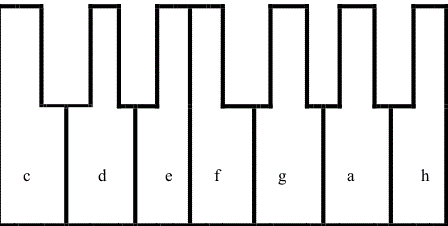 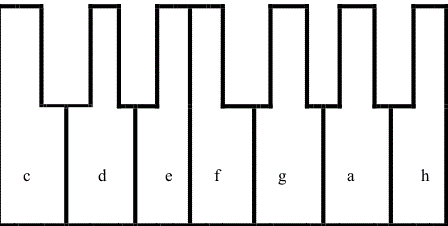 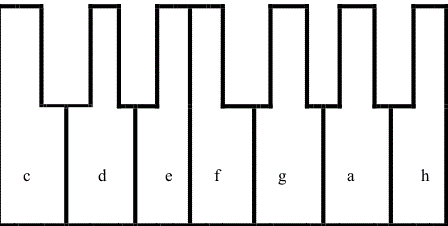 Vše do jedné oktávy, c(24)-c‘(48)
subdominanta       tónika        dominanta   F  – A     –     c   –  e  –   g    – h – d‘ 	(tóny)  16 : 20     :     24  : 30  :   36   : 45 : 54	(kmitočty)
Některé tóny jsou však mimo oktávu c-c‘.
Zvýšíme proto F, A o oktávu (f‘ = 2 × f), 
32   40
d‘ snížíme o oktávu (f‘ = f / 2)	27
přidáme na konec c‘=48 a uspořádáme podle f:
  c     d     e     f      g     a      h    c‘
 24 : 27 : 30 : 32 : 36 : 40 : 45 : 48    Stupnice C dur
[Speaker Notes: subdominanta       tónika        dominanta   F  – A     –     c   –  e  –   g    – h – d‘ 	(tóny)  16 : 20     :     24  : 30  :   36   : 45 : 54	(kmitočty)
Některé tóny jsou však mimo oktávu c-c‘.
Zvýšíme proto F, A o oktávu (f‘ = 2 × f), 
32   40
d‘ snížíme o oktávu (f‘ = f / 2)	27
přidáme na konec c‘=48 a uspořádáme podle f:
  c     d     e     f      g     a      h    c‘
 24 : 27 : 30 : 32 : 36 : 40 : 45 : 48]
m
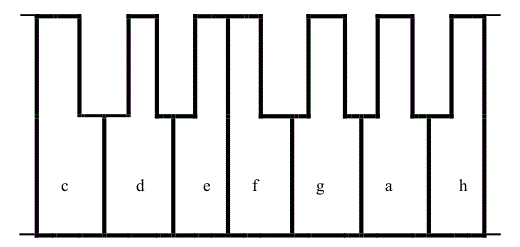 Bílé klávesy = diatonická stupnice C dur
Tím jsme vysvětlili bílé klávesyna klavíru
[Speaker Notes: Tím jsme vysvětlili bílé klávesyna piáně]
m
m
m
m
m
m
m
m
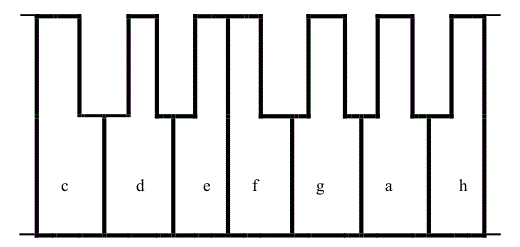 = 1,125 celý tón velký: V
     = 1,11…celý tón malý: m
     = 1,066..,půltón: p
V/m = 81/80 = 1,0125
syntonické komma
Diatonická stupnice
hes
fis
p
p
V
V
V
m
m
m
m
m
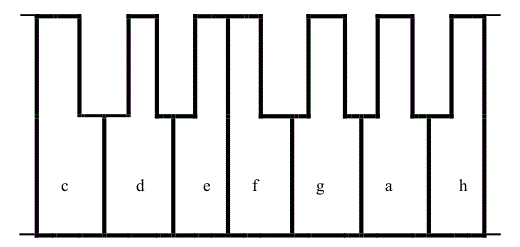 Černé klávesy: jak?
||	|	 ||	 |	||	 ||	 |	 || 	 |	||	 |	 ||	 || 
	c cis,des	d   dis,es	e	 f  fis,ges	 g  gis,as	a ais,hes    h	c‘
                                                                                            (b)
e : gis : h = c : e : g	(dur)	gis = 5/4·5/4 =1,5625
des : f : as = c : e : g 	(dur)	as  = 4/3·6/5 = 1,6
Problém: nejsou úplně stejné: gis as 
Lze řešit jen na klavichordu apod. (po 1 struně, ladí se pro konkrétní skladbu)
Ale: baroko využívalo i „tklivé intervaly“ záměrně
m
Chromatická stupnice
Temperování - kompromisy (enharmonická záměna, dis = es)
jen některé (částečně temperovaná ladění pro okruh tónin) 
všechny půltóny stejné: „dobře temperovaný klavír“
Klavír, varhany – znějí stejně ve všech tóninách (J. S. Bach)
[Speaker Notes: Temperování - kompromisy (enharmonická záměna, dis = es)
jen některé (částečně temperovaná ladění pro okruh tónin) 
všechny půltóny stejné: „dobře temperovaný klavír“
Klavír, varhany – znějí stejně ve všech tóninách (J. S. Bach)
Ale: baroko využívalo i „tklivé intervaly“ záměrně]
m
m
Rovnoměrně temperované ladění
m
Děkuji za pozornost
Rovnoměrně temperovaný klavír
☹ ♫ (rovnoměrně rozladěný) ♫☹
